Муниципальное бюджетное дошкольное  образовательное учреждении  Новохоперский Центр развития ребенка «Пристань детства»
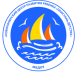 Презентация деятельности образовательной организации в области духовно – нравственного  образования воспитание дошкольников
Подготовила 
Воспитатель: Печёнкина Оксана Васильевна
ВведениеОкружающая ребёнка среда перенасыщена цифровыми источниками информации и техническими приборами для общения. Дети видят, как родители проводят время у экрана компьютера, телефона или планшета. Гаджеты легко захватывают и детское внимание, поэтому время передачи культуры общения, традиций, моральных основ может быть упущено, и сформировать нравственные качества в будущем окажется сложной задачей.Сегодня материальные ценности превозносят над духовными, поэтому у детей искажены представления о доброте, милосердии, великодушии, справедливости, гражданственности и патриотизме. Воспитание у детей  любви к Отчизне невозможно без привития интереса к своей малой Родине, её людям, их культуре, творчеству.
Наши дети – это наша старость.
Правильное воспитание- это наша счастливая старость,
плохое воспитание – это наше будущее горе, это наши слезы.
Это наша вина перед другими людьми.»
Содержание духовно – нравственного воспитания дошкольного образования
состоит в том, чтобы посеять и взрастить в душах наших  детей семена любви к родному дому, семье, городу, стране, природе, к истории, культуре и духовному богатству нашего народа. 
 Родина, Отечество, Единение, Духовность в этих словах близкие каждому человеку образы: мать и отец,, те кто даёт жизнь новому существу, единение и духовная сущность каждой семьи.
К.Д.Ушинский писал: «Как нет человека без самолюбия, так и нет человека без любви к отечеству, и эта любовь дает воспитанию верный ключ к сердцу человека…»
Актуальность.
Без памяти нет традиций, без традиции нет воспитания,
без воспитания нет культуры, без культуры нет духовности,
без духовности нет личности, без личности нет народа!»
Ребёнок должен обрести моральные ориентиры
 в условиях технически и материально насыщенного окружения.
Нельзя прервать связь времён и поколений, чтобы не исчезла и не растворилась душа русского народа
Цель: Создать условия для приобщения детей старшего дошкольного возраста к духовно-нравственным ценностям, воспитывать готовность следовать им.
Задачи: Знакомить детей с культурой и историей своего народа.
Расширить представления  о быте, православных традициях, декоративно-прикладном искусстве, устном народном творчестве (сказках).
Развивать речь как средство и форму мыслительной деятельности.
 Воспитывать духовно-нравственную личность, достойных будущих граждан России, патриотов своего Отечества, любовь к родному краю, городу,вызывать чувство гордости за него и желание узнать новое.
Повысить педагогическую компетентность родителей в духовно- нравственном воспитании детей дошкольного возраста.
Введение
Ожидаемые результаты
В результате целенаправленной воспитательной, систематической работы  будут сформированы у детей элементы патриотизма и гражданской ответственности
Патриотизм
Социальная солидарность
Граждаественность
Природа
Семья
Система нравственных ценностей
Человечество
Наука
Искусство и литература
Труд и творчество
Религия
Духовно – нравственный портрет ребёнка
Добрый, не причиняющий зла живому. 
Честный и справедливый.  
Любящий и заботливый.
Трудолюбивый и настойчивый.
Творящий и оберегающий  красоту мира.
Стремящийся к знаниям и критично мыслящий.
Смелый и решительный.
Сводолюбивый и ответственный.
Самостоятельный и законопослушный.
Чувствующий  свою связь с народом, страной, культурой.
Бережный относящийся к слову, к своим речевым поступкам.
Патриотичный ( готовый поступиться своими интересами).
Толерантный ( уважающих других, не похожих на него)
Чувство любви к Родине- это и любовь к родным местам, и гордость за свой народ, и ощущение своей неразрывности со всем окружающим
Семья  –это та самая  среда ,в которой человек учится и сам творит добро.
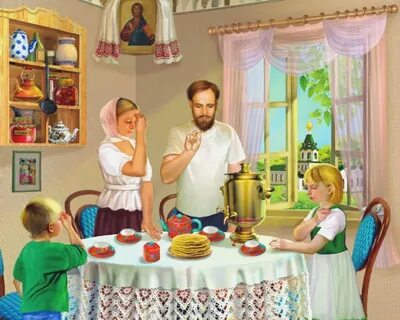 Родители должны стать помощниками и союзниками педагогов в духовно-нравственном воспитании детей
Консультации для родителей:
«Доступная среда в  ДОУ»,
«Посмотрим друг другу в глаза «, «Роль семьи и воспитателей в духовно-нравственном воспитании детей»,«Нравственное воспитание и формирование культуры поведения детей старшего дошкольного возраста», «Дружеские отношения взрослых и детей в семье – основа положительных черт характера ребенка», «Воспитание чтением»
Любовь к родному краю, знание его истории – основа, на которой только и может осуществиться рост духовной культуры всего общества»      Д.С. ЛихачевРазвивающая предметно-пространственная среда детского сада пополнилась различными видами театров по русским народным сказкам, народными костюмами.
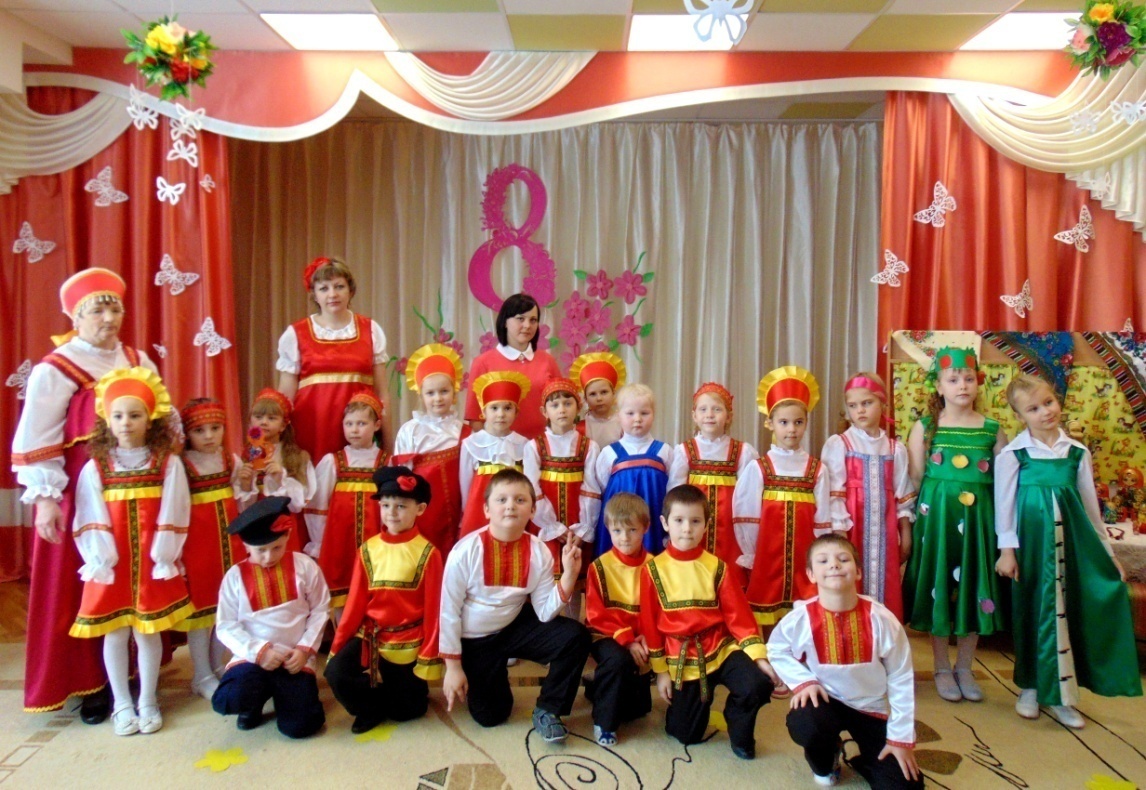 Этнографический музей «Мои истоки»Включение народного быта в образовательное пространство обогащает развивающую среду новым смыслом. Здесь открывается возможность первого проникновения в историю быта родного края. В музее «Мои истоки» расширяются возможности подачи информации посредством игры (можно потрогать, поиграть, увидеть предмет в действии).Народные промыслы  и их использование  в украшении  русской избы
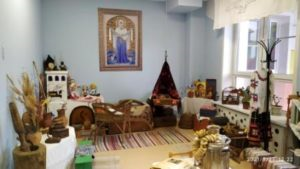 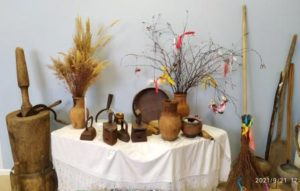 Духовно- образовательная среда в образовательной организации
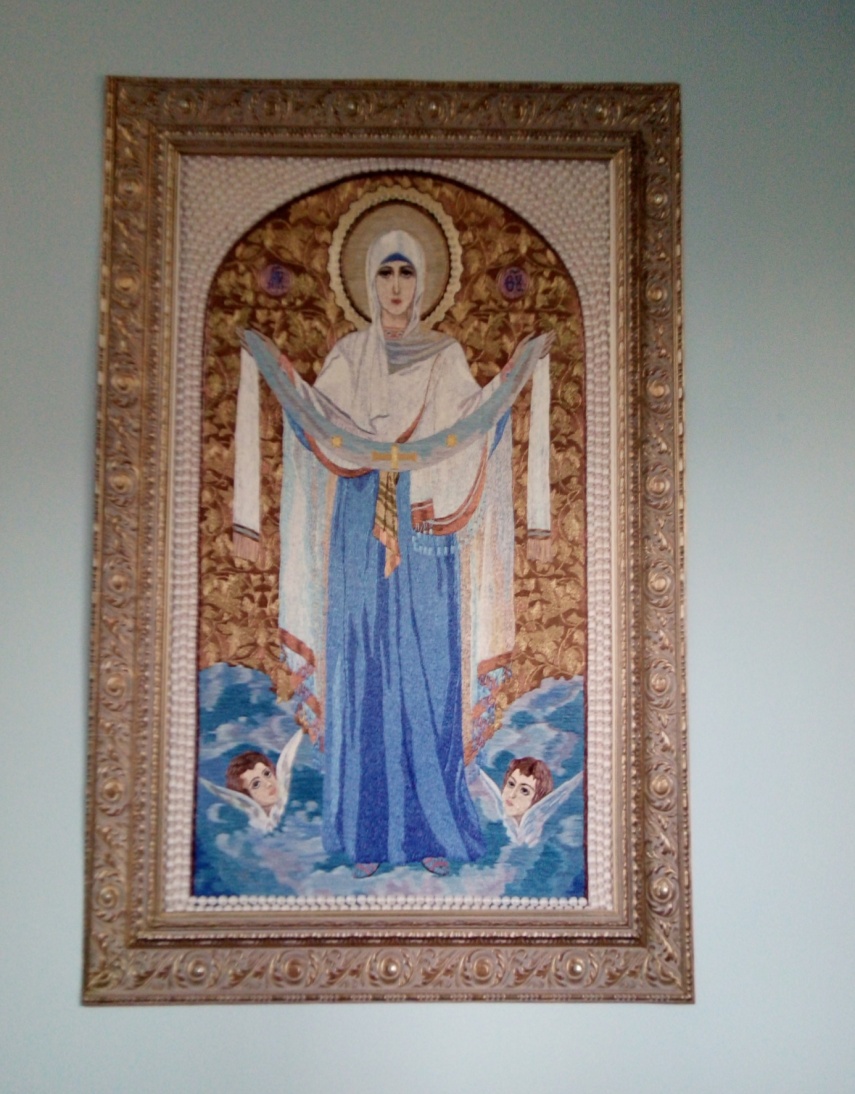 Наши традиции              Пасха – праздник самый светлый!                  Яйцо -символ жизни на земле!
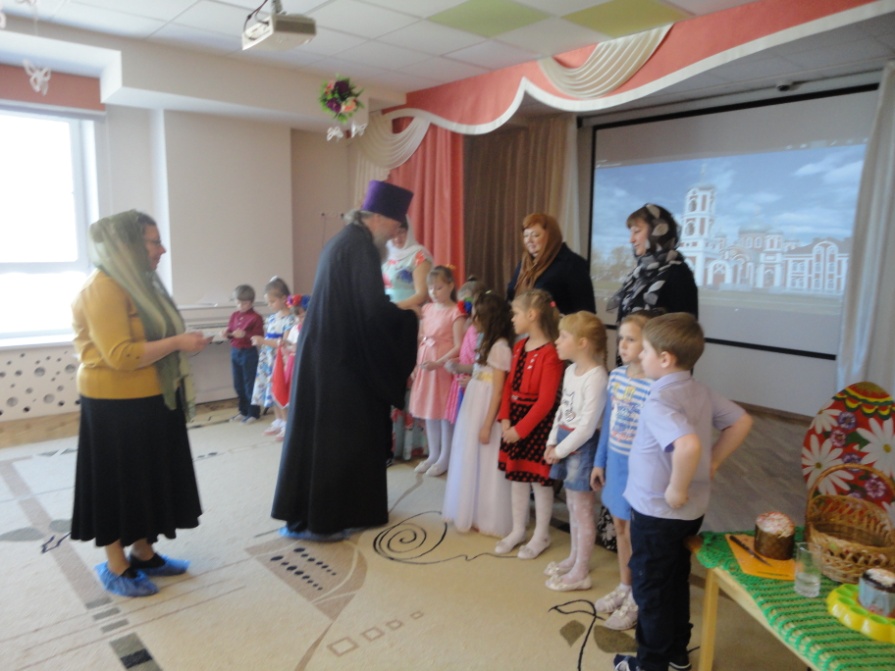 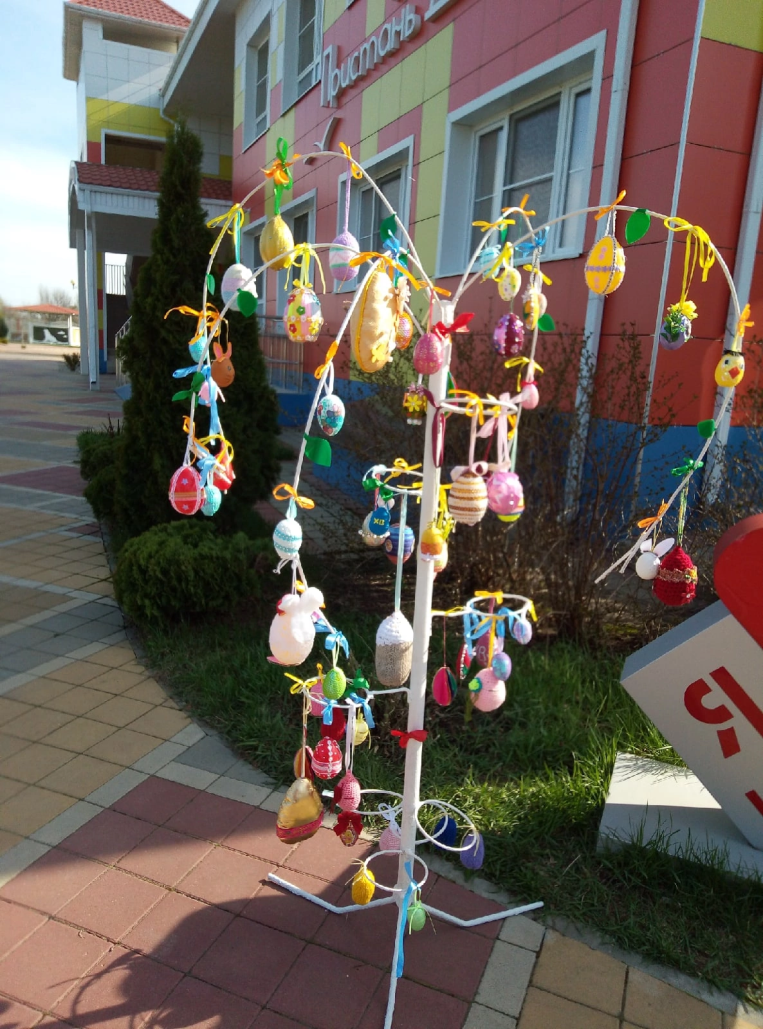 Рождество
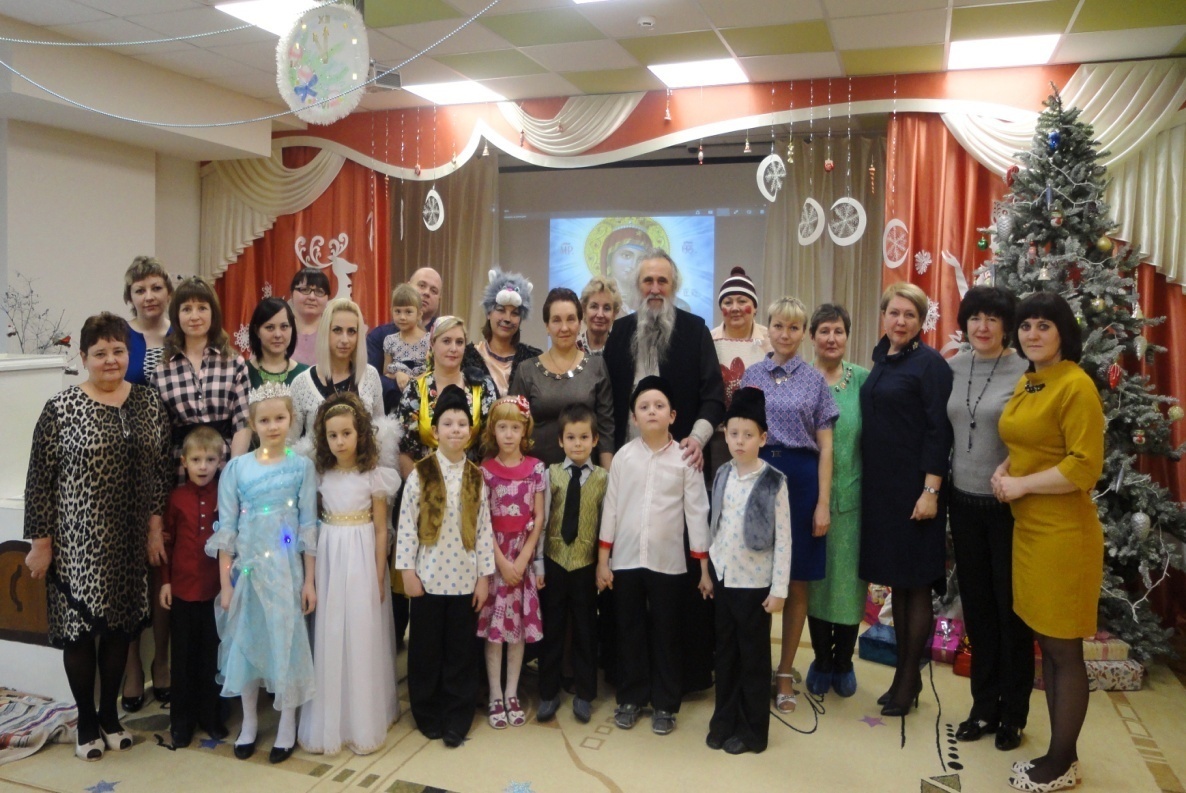 Крещение
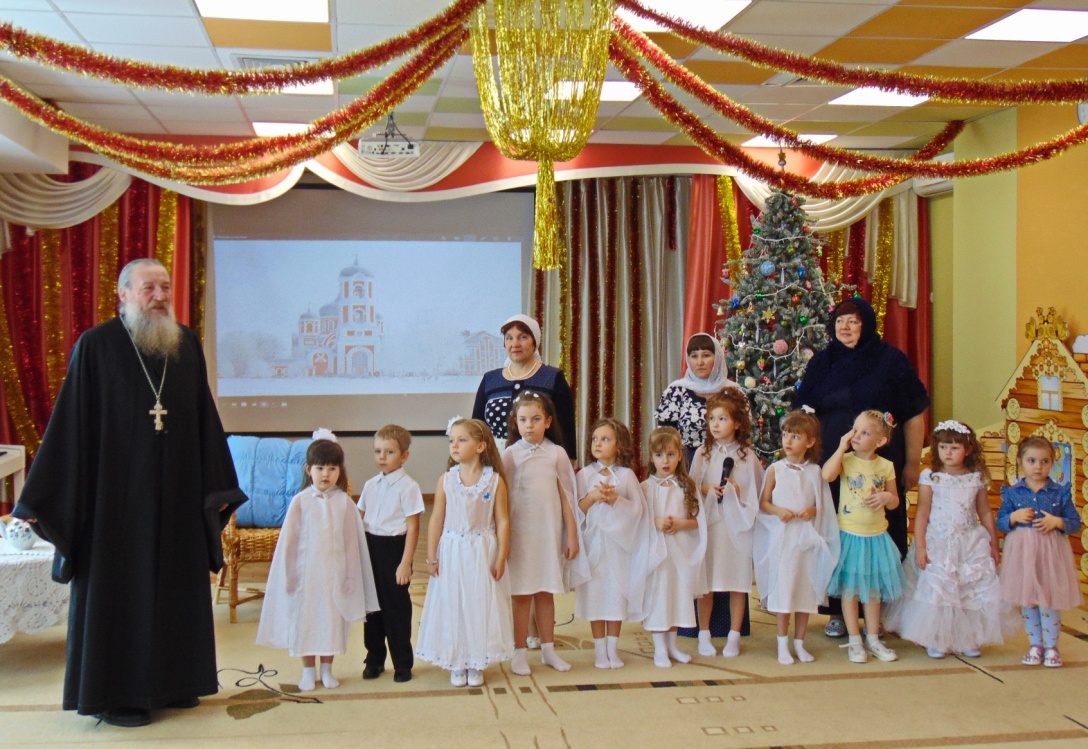 Поклонимся великим тем годам
Результат
Дети усвоят направленность и открытость к добру.
 Сформируют позитивное отношение к окружающему миру, другим людям и самому себе, отношению  со взрослыми и сверстниками.
Проявят потребность и готовность к состраданию и сорадованию.
Воспитают чувство патриотизма, потребность в самоотверженном служении на благо Отечества.
Познакомятся с православной культурой,  формами традиционного семейного уклада, пониманием своего места в семье, примут посильное участие в домашних делах.
Воспитают ответственность за свои поступки и дела,
деятельное отношение к труду.
Учебно - методическое обеспечение
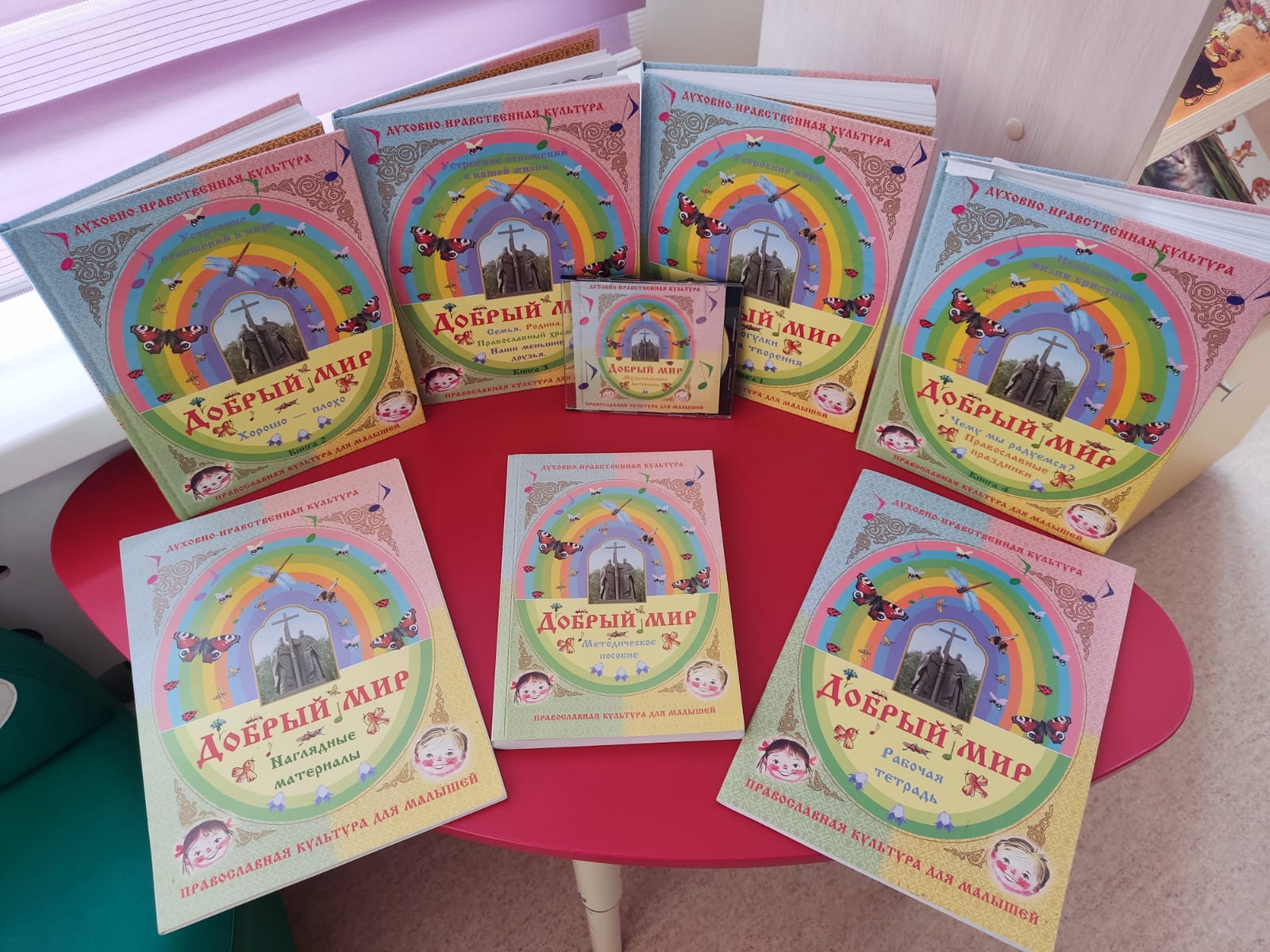 «Духовная жизнь ребёнка полноценна лишь тогда, когда он живёт в мире игры, сказки, музыки, фантазии, творчества. Без этого он засушенный цветок.»В. Сухомлинский.